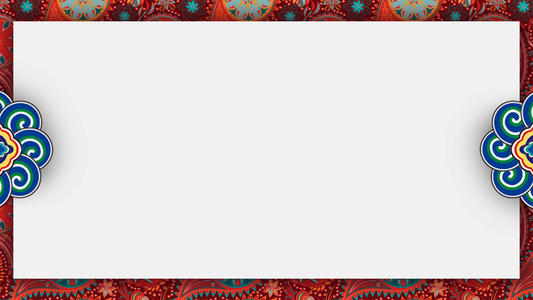 铜墙铁壁   牢不可破   坚不可摧
削铁如泥   吹毛断发   无坚不摧
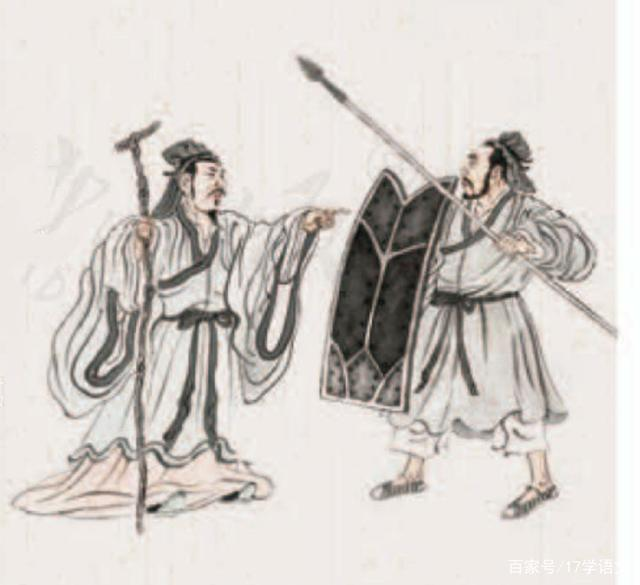 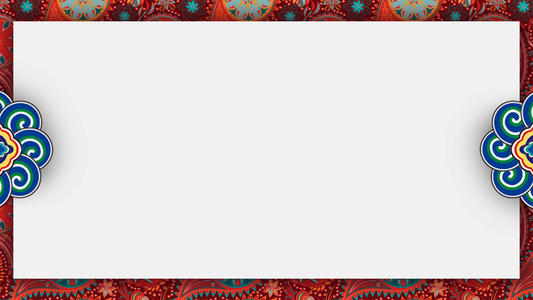 15 自相矛盾
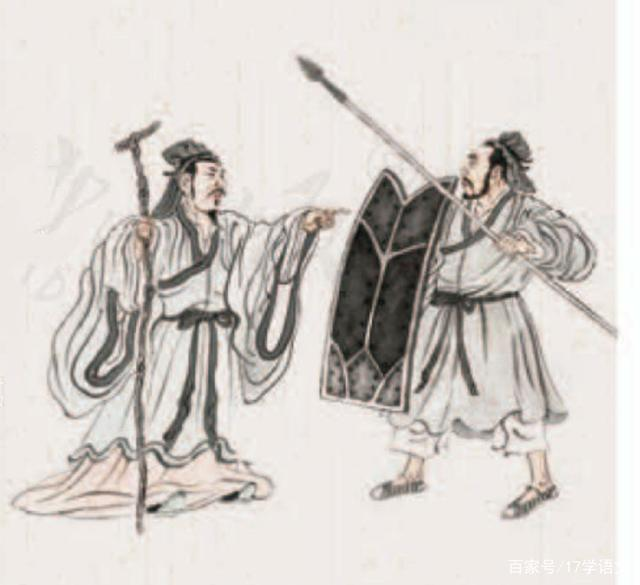 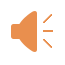 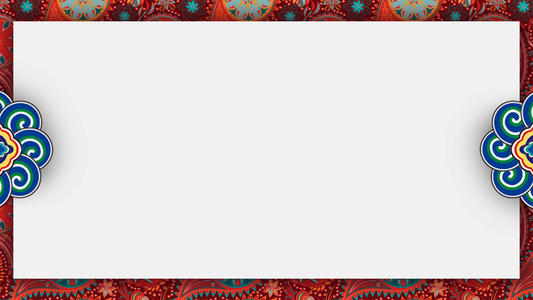 楚人有鬻盾与矛者，誉之曰：“吾盾之坚，物莫能陷也。”又誉其矛曰：“吾矛之利，于物无不陷也。”或曰：“以子之矛陷子之盾，何如？”其人弗能应也。夫不可陷之盾与无不陷之矛，不可同世而立。
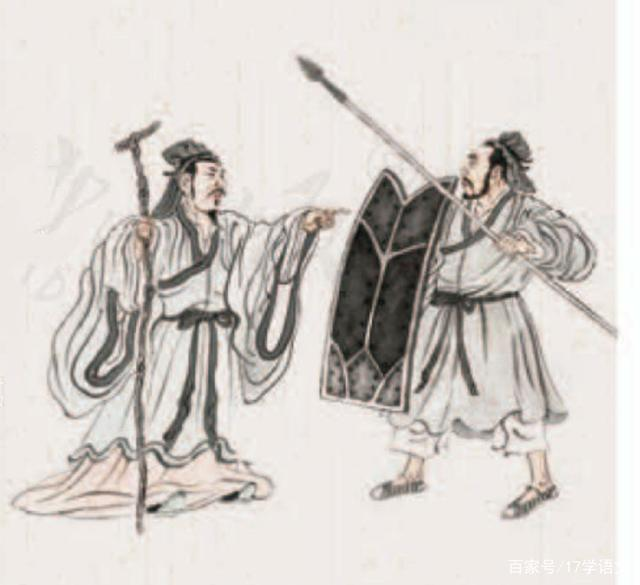 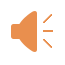 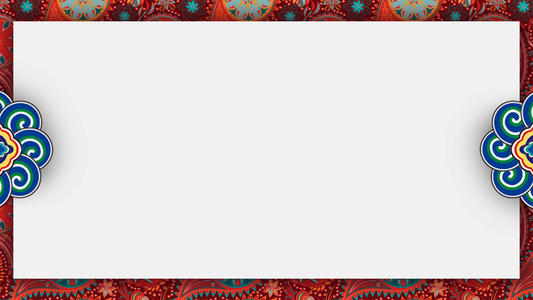 夫/不可陷之盾/与/无不陷之矛，不可/同世而立。
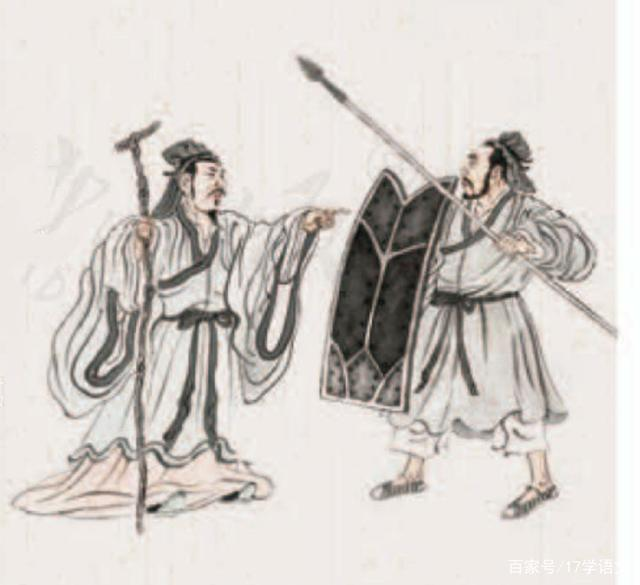 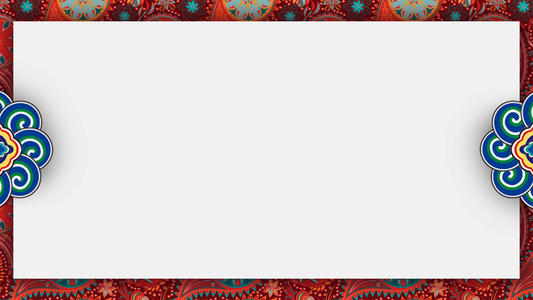 文言文
白话文
楚人有鬻盾与矛者，誉之曰：“吾盾之坚，物莫能陷也。”又誉其矛曰：“吾矛之利，于物无不陷也。”或曰：“以子之矛陷子之盾，何如？”其人弗能应也。夫不可陷之盾与无不陷之矛，不可同世而立。。
古时候，有个楚国人卖矛又卖盾。他拿起自己的盾夸口说:“我的盾坚固得很，随你用什么矛都戳不穿它。”他又举起自己的矛夸口说:“我的矛锐利得很，随你什么盾它都能戳穿。”有个围观的人问他:“用你的矛来戳你的盾，会怎么样呢?”那个楚国人张口结舌，回答不出来了。
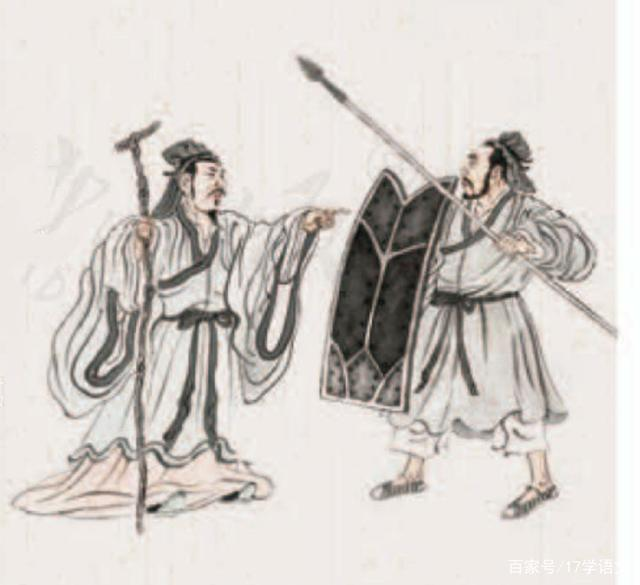 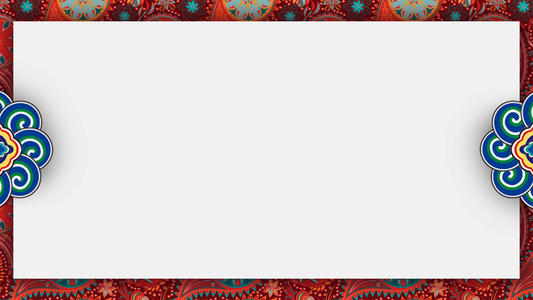 1.誉之曰：“吾盾之坚，物莫能陷也。”
2.其人弗能应也。
3.不可同世而立。
夸口
不
存在
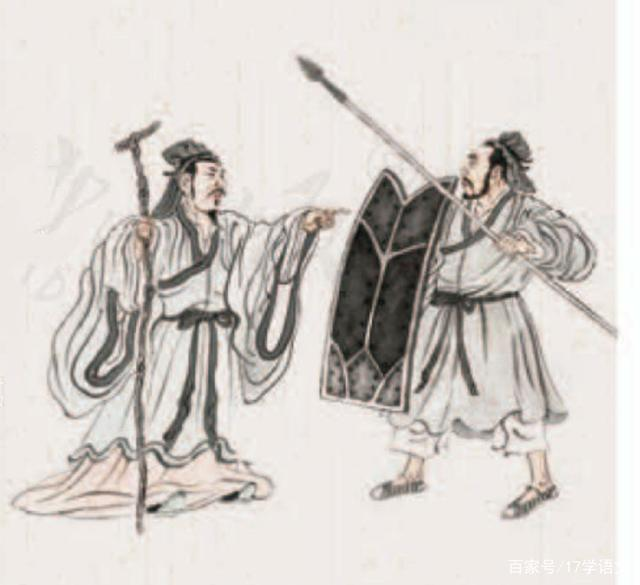 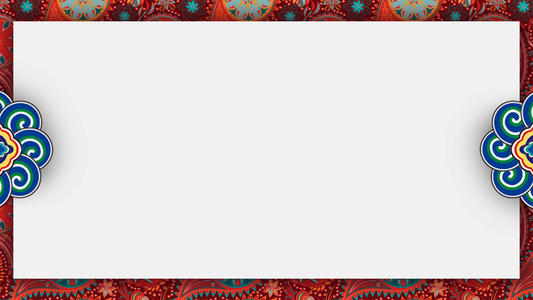 楚人有鬻盾与矛者，誉之曰：“吾盾之坚，物莫能陷也。”又誉其矛曰：“吾矛之利，于物无不陷也。”或曰：“以子之矛陷子之盾，何如？”其人弗能应也。夫不可陷之盾与无不陷之矛，不可同世而立。
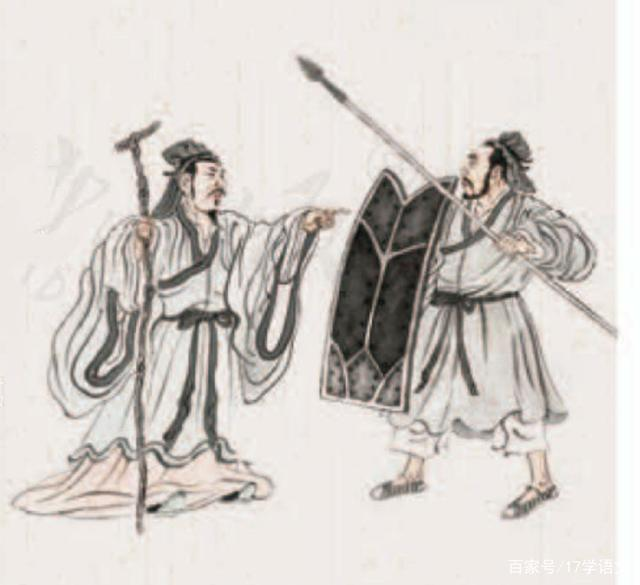 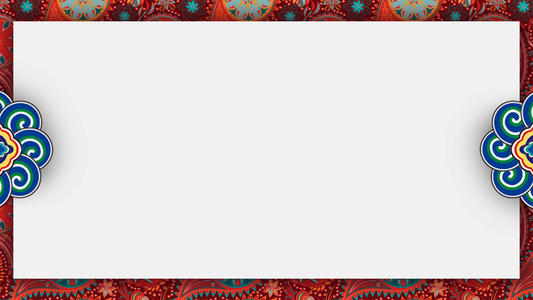 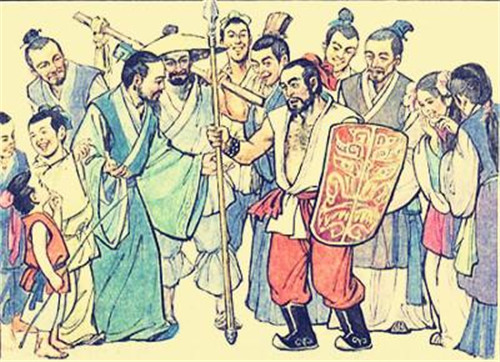 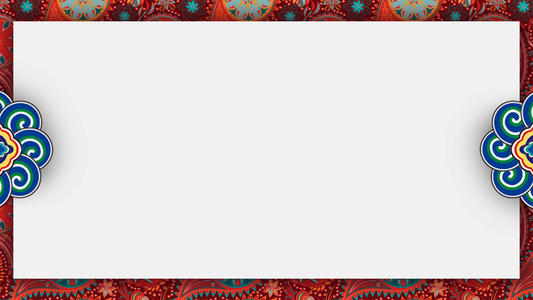 吾盾之坚，物莫能陷也。
吾矛之利，于物无不陷也。
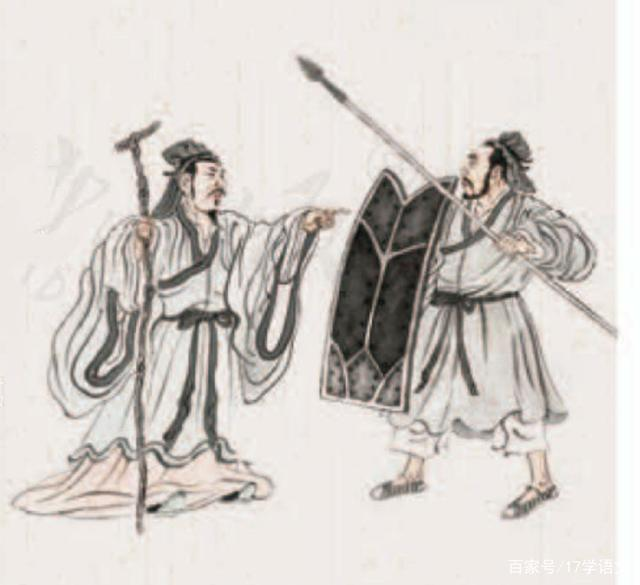 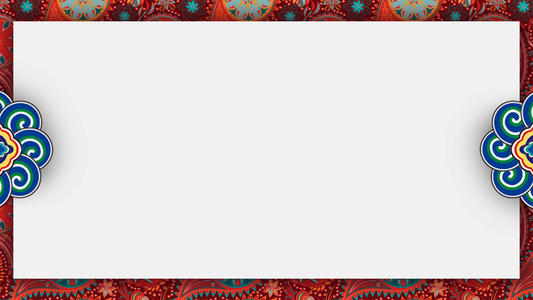 以子之矛陷子之盾，何如？
其人弗能应也。
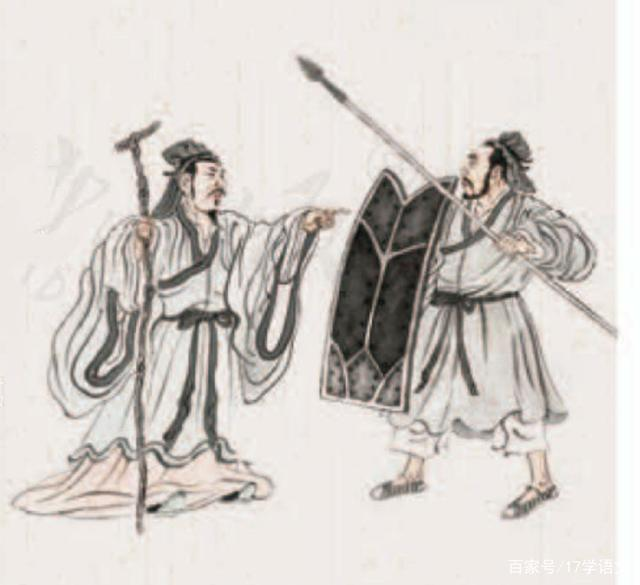 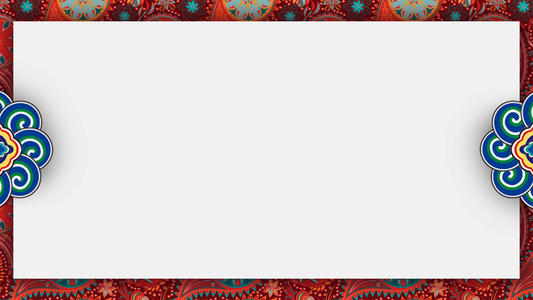 如果“矛”戳穿了“盾”，就说明：“矛”很________，“盾”不_________。
如果“矛”不能戳穿“盾”，就说明“矛”不________，“盾”很_________。
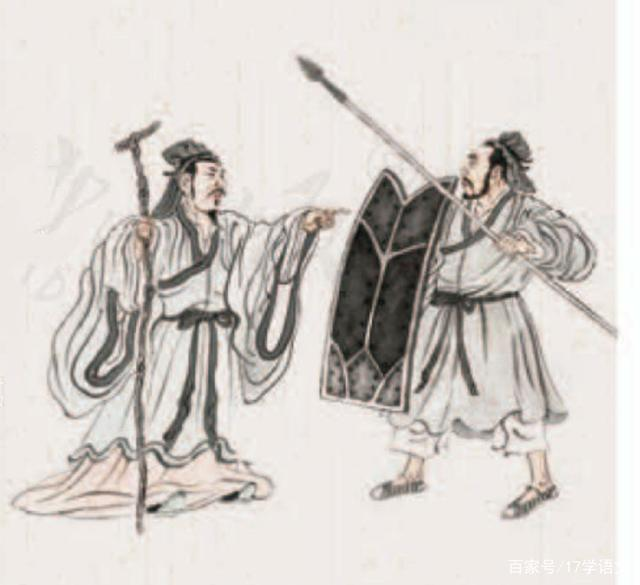 想一想：有没有第3种情况发生呢？
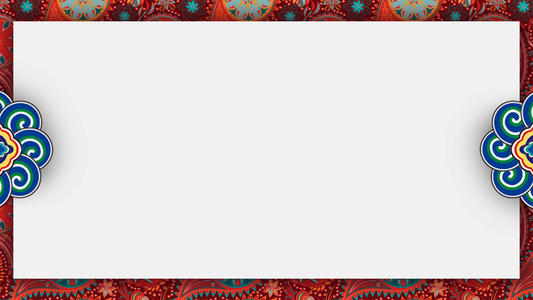 夫不可陷之盾与无不陷之矛，不可同世而立。
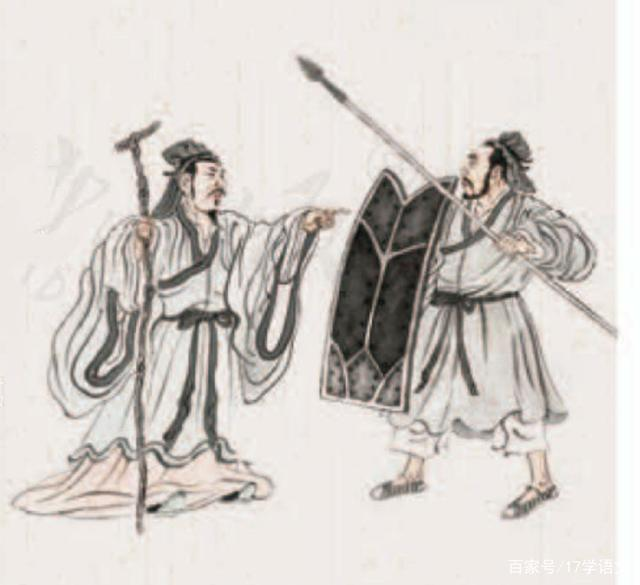 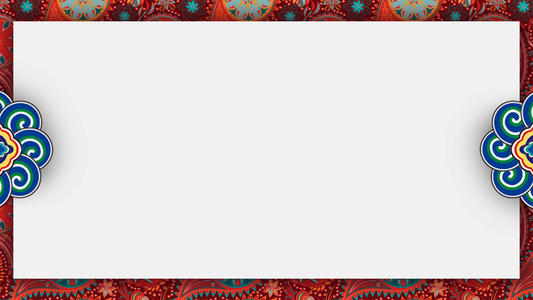 古时候，西方的人一直认为上帝是万能的。直到有一天，一位智者淡定地问了一句：“                             ”上帝居然回答不上来了。
上帝啊，你能否造一块自己搬不动的石头？
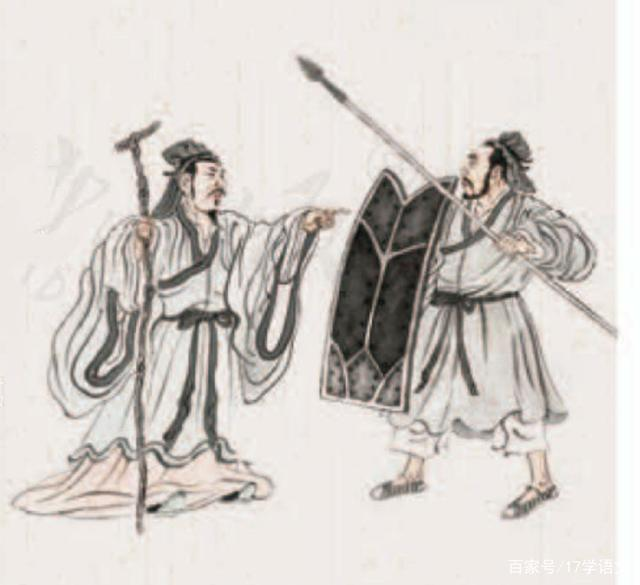 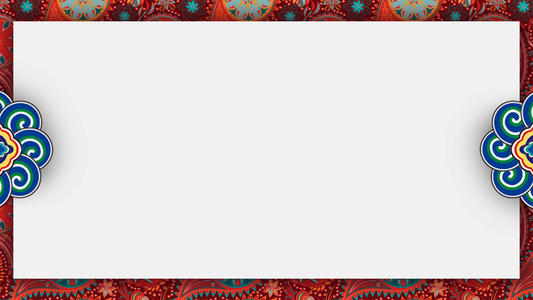 课后作业：
正确、流利地朗读课文，熟读成诵。
课外搜集其他的寓言故事，然后用自己的话讲给其他人听，并说说你的感受。
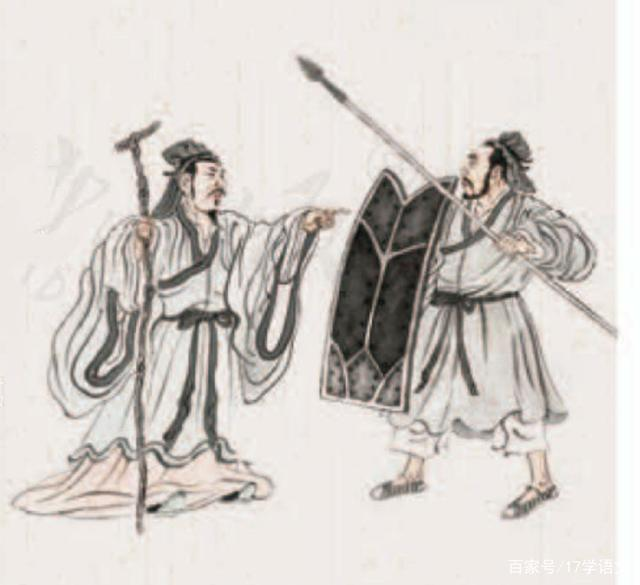